İBE Tasarım SüreciTasarımcıları anlamak
Prof. Dr. Kürşat ÇağıltayODTÜ
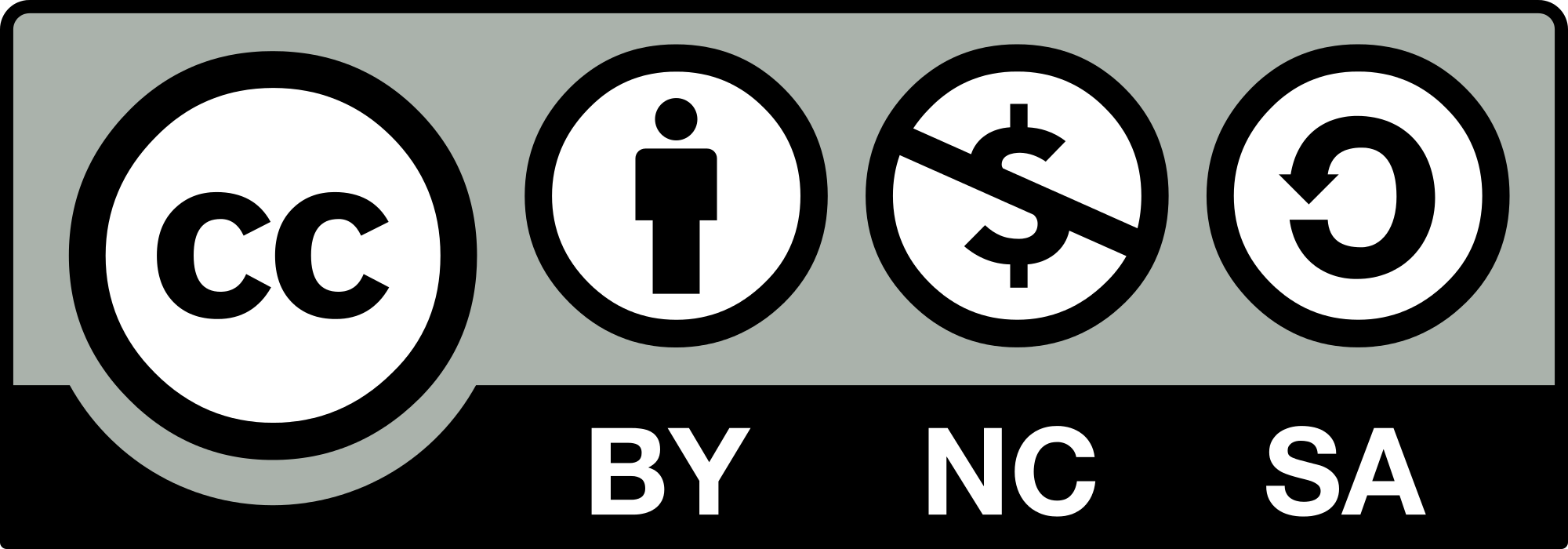 Dersin Amaçları
Tasarım Süreci 
Tasarım Metodolojileri: Şelaleden Çevik Tasarıma
Kullanıcı Merkezli Tasarım
İBE Tasarımcısı
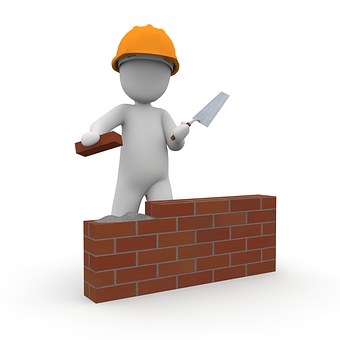 Etkinlikler
Televizyon uzaktan kumandanız kullanıcıya ne kadar dost? Tüm özelliklerini biliyor musunuz?
Bir yazılım projesinde çalışmış ya da çalışan birisi ile görüşüp arayüz/etkileşim sürecinin projenin ne kadar zamanını alıyor öğreniniz
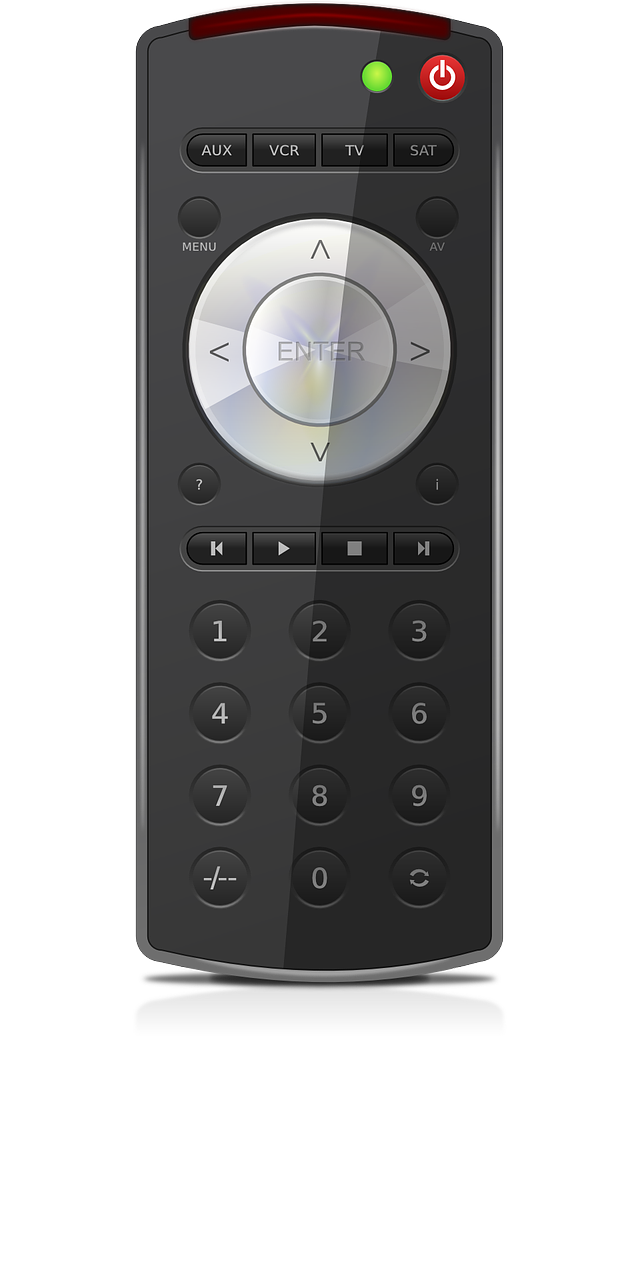 Tasarım Süreci
Şelale Yöntemi (Waterfall)
Helezonik Model (Spiral)
Kullanıcı Merkezli Yaklaşım
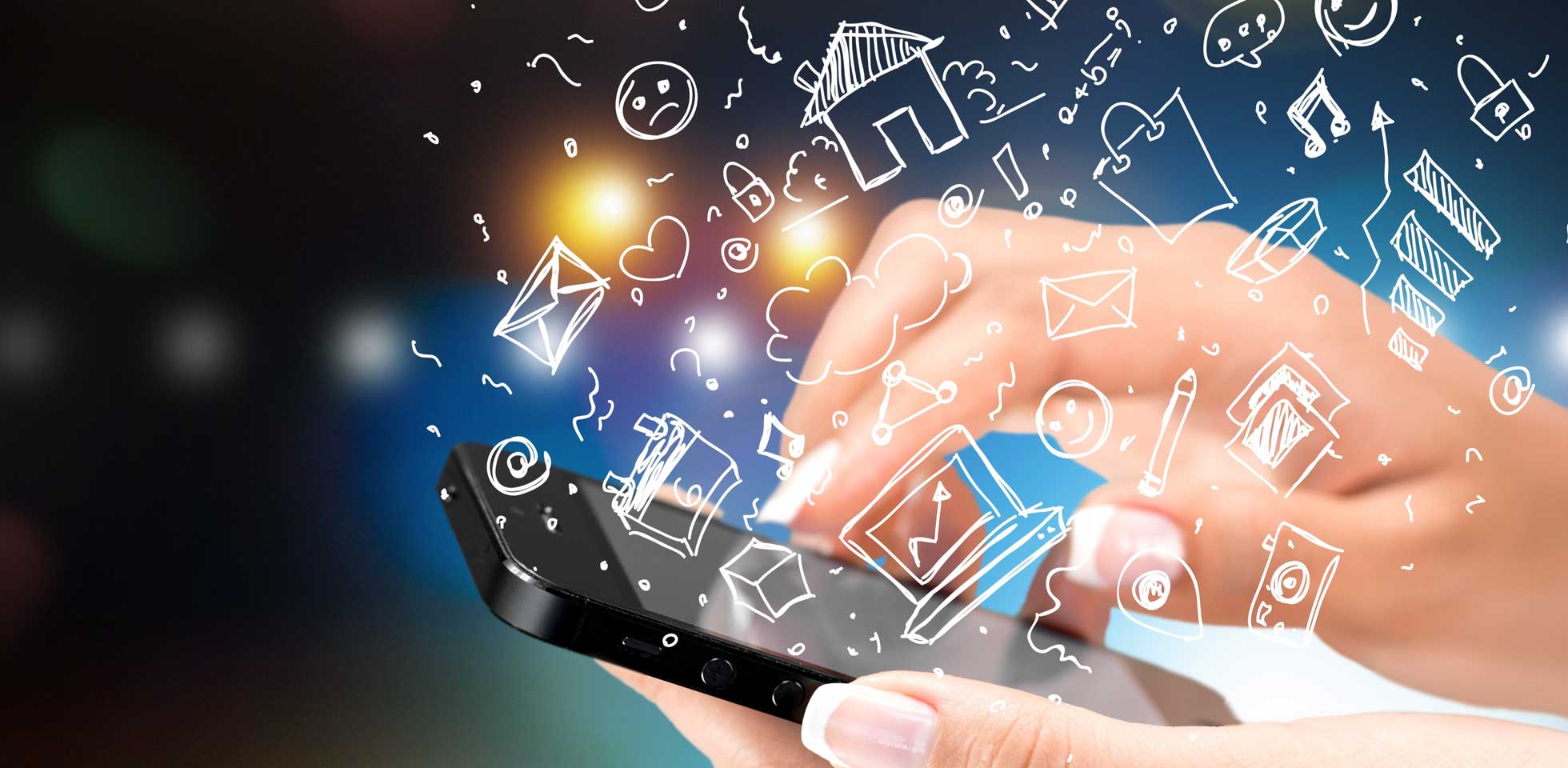 İBE (HCI)’in Hedefleri
İBE çalışmaları, insanlar tarafından daha yüksek bir seviyede kabul gören eserlerin tasarımını  etkilemek amacıyla etkileşim konusunda yapılan çalışmaları kapsar.

Yazılım tasarımı ya da Sistem tasarımı
Kullanıcı-odaklı tasarıma doğru
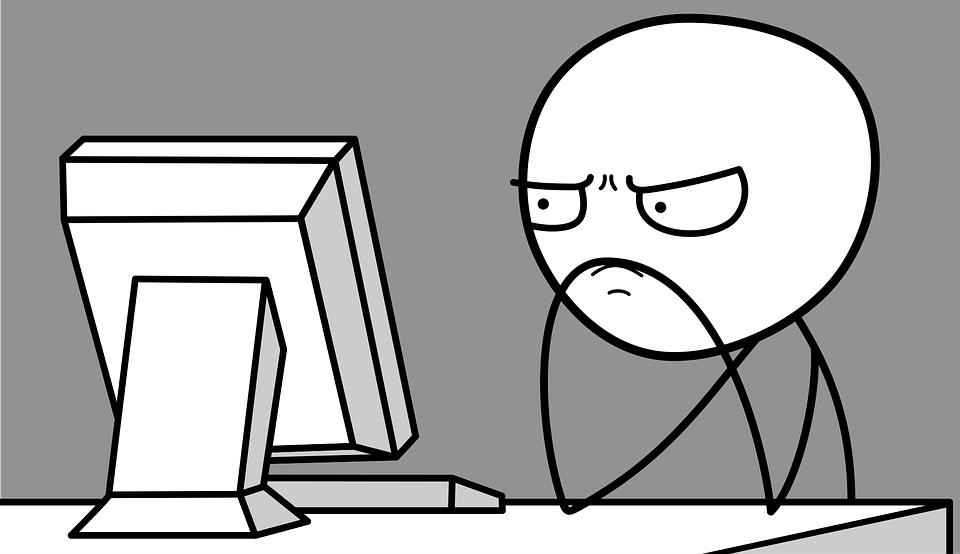 Sistem Geliştirmede Ürün ve Süreç Paradigması (Floyd, 1987)
Ürün-yönlü bakış açısı: Bir ürün olarak yazılım, kendi başına varlık gösterir, bir programlar kümesini ve ilişkili dokümanları içerir. Ürünün kullanımı sabit ve iyi anlaşılabilir; yazılım gereksinimlerinin önceden belirlenmesi sağlanır.
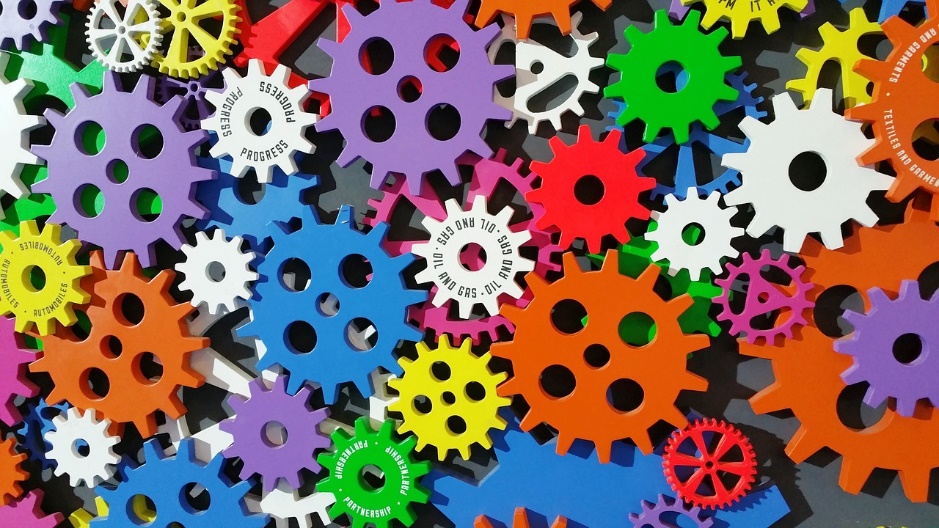 Sistem Geliştirmede Ürün ve Süreç Paradigması (Floyd, 1987)
Süreç-yönlü yaklaşım: Yazılımı, insanın öğrenmesi, işi ve iletişimi (yani, kullanımı) bağlamında ele alır. 
Yazılımın kullanımı değişen ihtiyaçların değişen dünyasında gerçekleşir ve yazılım başkalarını kısıtlarken belirli eylemleri mümkün kılar. 
Değişimin norm olması nedeniyle, önceden şartnamenin sağlanması mümkün değildir.
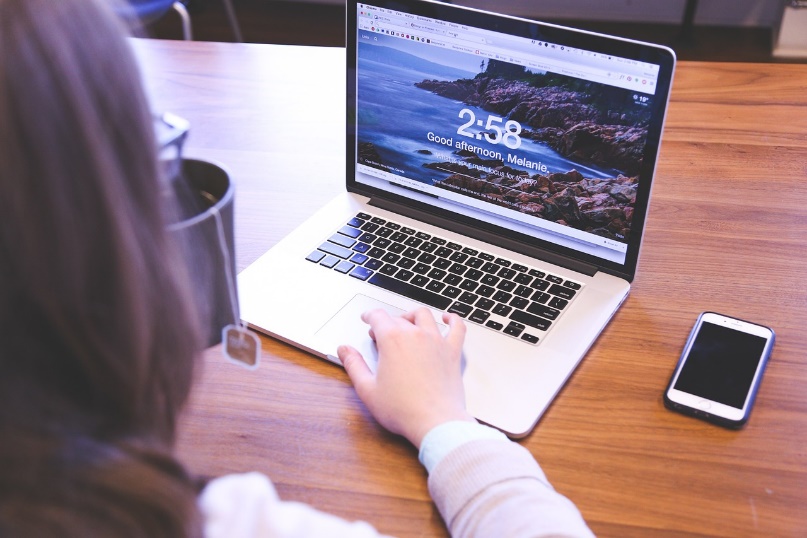 Metodolojiler
Neden metodolojiye ihtiyacımız var? 
Hangi yöntemi kullanıyorsunuz? Hiç birini kullandınız mı? Yorumlar? 
Metodoloji olmadan bir sistem tasarlayamaz ve geliştiremez miyiz?
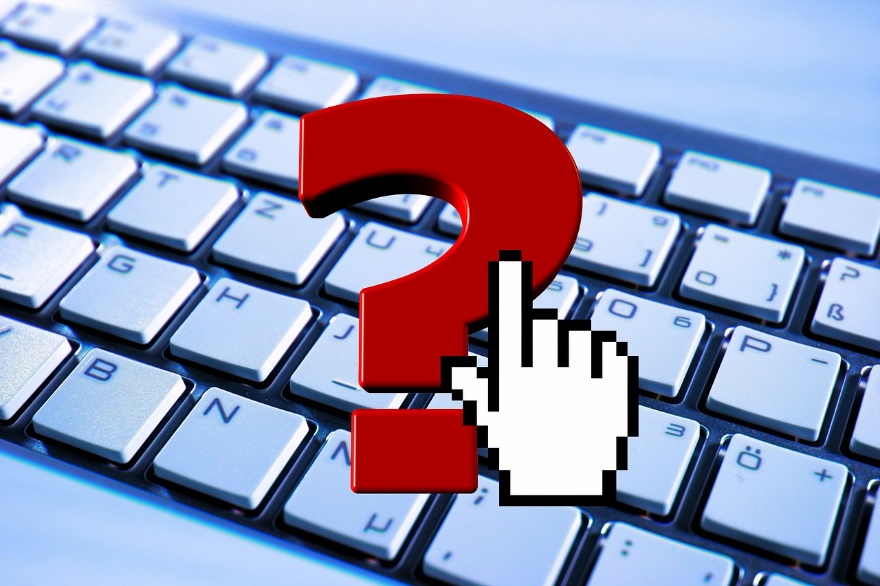 Metodolojiler
Sistem geliştirmeyi daha sistematik hale getirmeye yardımcı olan araçlar ve tekniklerden oluşan bir koleksiyondur. 
Genellikle bir metodoloji, bir sistemin oluşturulabileceği bir işlemi tanımlar.
Tipik olarak, bir süreç, üretilmesi gereken çıktılar (modeller, belgeler, planlar vb.) tarafından tanımlanır.
Bir dil veya harita gibidir
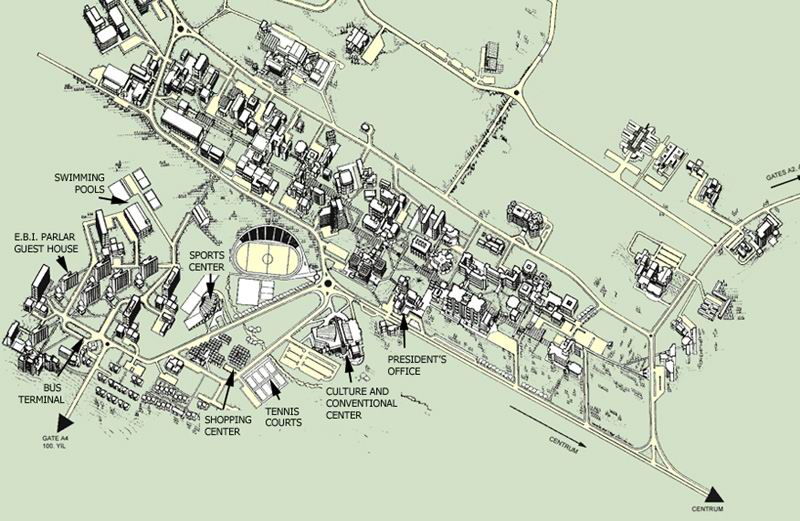 Metodolojilerin reddedilmesi
Tasarımcılar metodolojileri neden reddediyor?
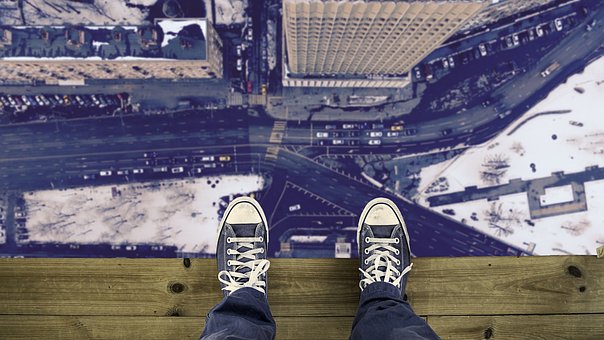 Metodolojilerin reddedilmesi
Toplantı için kısa zamanım var (toplantılar geliştirmeyi yavaşlatıyor)
Sınırsız kaynağım araçlarım yok
Personelimi yeniden eğitmek zorundayım 
Çalışanlarımız kendi özgürlüklerini istiyor 
Evrak üretimi
Metodolojilerin reddedilmesi
Hangi yöntem?
Sorunumuzu çözmezler. 
Aşırı karmaşıktırlar 
İşe yaramazlar
Bilgi Sistemleri metodolojileri
(Tarihsel Sırada)
Metodoloji öncesi 
Şelale modeli 
Metodolojilerin reddi
Şelale modelinde iyileştirmeler 
Yeni metodolojileri 
Agile-Çevik Yaklaşımlar
Metodoloji Öncesi
Hissi kablel vuku
El yordamı - Deneyim 
Dokümantasyon yok 
Standart yok 
Zayıf eğitim olanakları 
Örneğin. İlk web sayfanız
Şelale Modeli (Sistem Geliştirme Yaşam Döngüsü-SGYD)
Proje Tanımı
Fizibilite çalışması 
Sistem Araştırması 
Sistem analizi 
İhtiyaç analizi 
Sistem tasarımı 
Sistem geliştirme 
Uygulama, 
Test İnceleme ve bakım
1960’ların Sonunda Geliştirildi (Royce, 1970)
Genel Model
Gereksinimlerin analizi 
Tasarım
Uygulama 
Test 
Bakım
Şelale Modeli: Sorunlar
Fikirlerin mantıklı gelişimini varsayar 
Daha önceki fikirlerin tekrar ziyaret edilmesini önler 
Taraflar arasındaki iletişim eksikliği 
Kullanıcı testleri çok geç gerçekleşir
Kullanıcı memnuniyetsizliği 
Etkileşimli sistemler için ideal değildir
Tasarımdan önce ayrıntılı şartnameyi vurgular. 
Bakım iş yükü
Metodoloji’de iyileştirmeler:Bir Şelale süreç model versiyonu
Boehm’in Helezonik (spiral) modeli
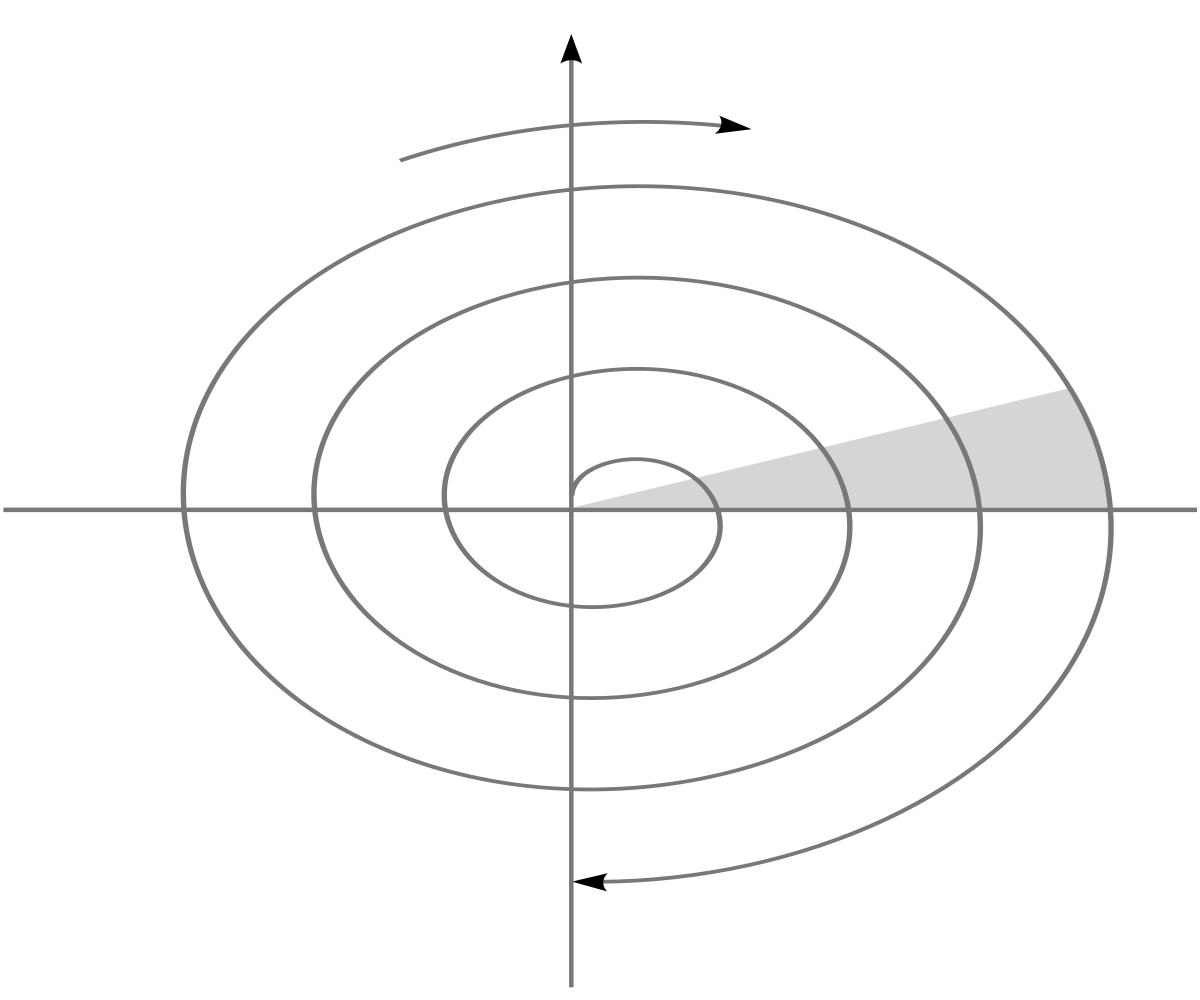 Planlama
Risk Analizi
Git / Gitme
Tamamlanmış Sisteme Doğru
Müşteri Değerlendirmesi
Mühendislik
Boehm’in Helezonik modeli
Risk odaklı (öncelikli olarak belge yönlendirmeli veya kod yönlendirmeli bir süreç değil) 
Mevcut modelleri birleştirir.
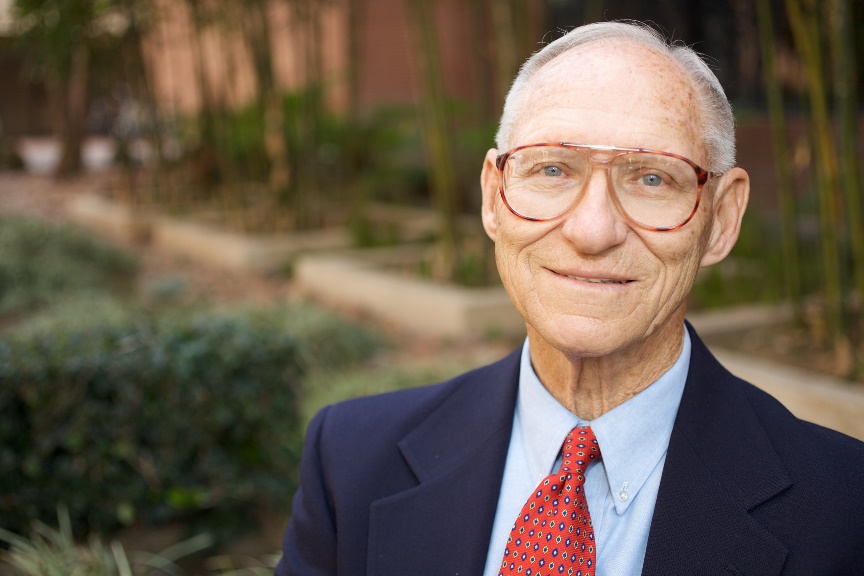 Boehm’in ilk 10 riski
Eleman eksikliği 
Gerçekçi olmayan program, bütçe 
Yanlış işlevler geliştirme
Yanlış kullanıcı arabirimi geliştirme
Altın kaplama - Mükemmel ama gereksiz bir şey yapma 
İhtiyaçlarda sürekli değişiklikler
Harici bileşenler ve görevlerle eksiklik 
Performans eksikliği 
Bilgisayar bilim sınırlarını zorlamak
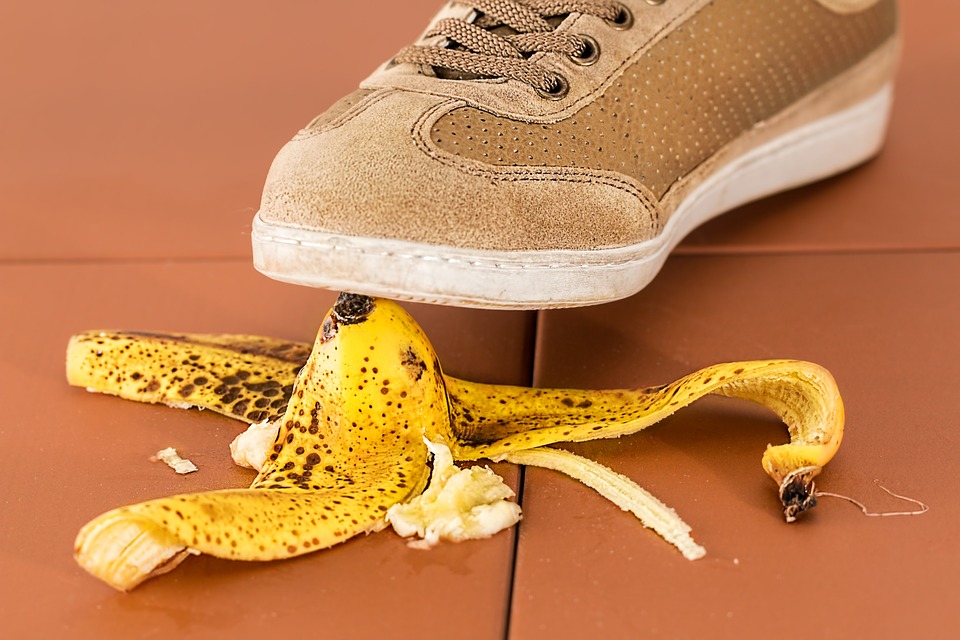 Tasarım Süreci Çabası
Gereksinim tasarımı % 40 
Uygulama % 20 
Test 40% 
Uzun ömürlü sistem bakım maliyetleri diğer tüm maliyetleri 4: 1 oranında aşabilir (Sommervile, 1995)
Kullanıcı-Odaklı Sistem Tasarımı (KOST)
Metodoloji değil bir Felsefe 
Nedir? 
Kaynağı? 
Nasıl? 
Sorunlar?
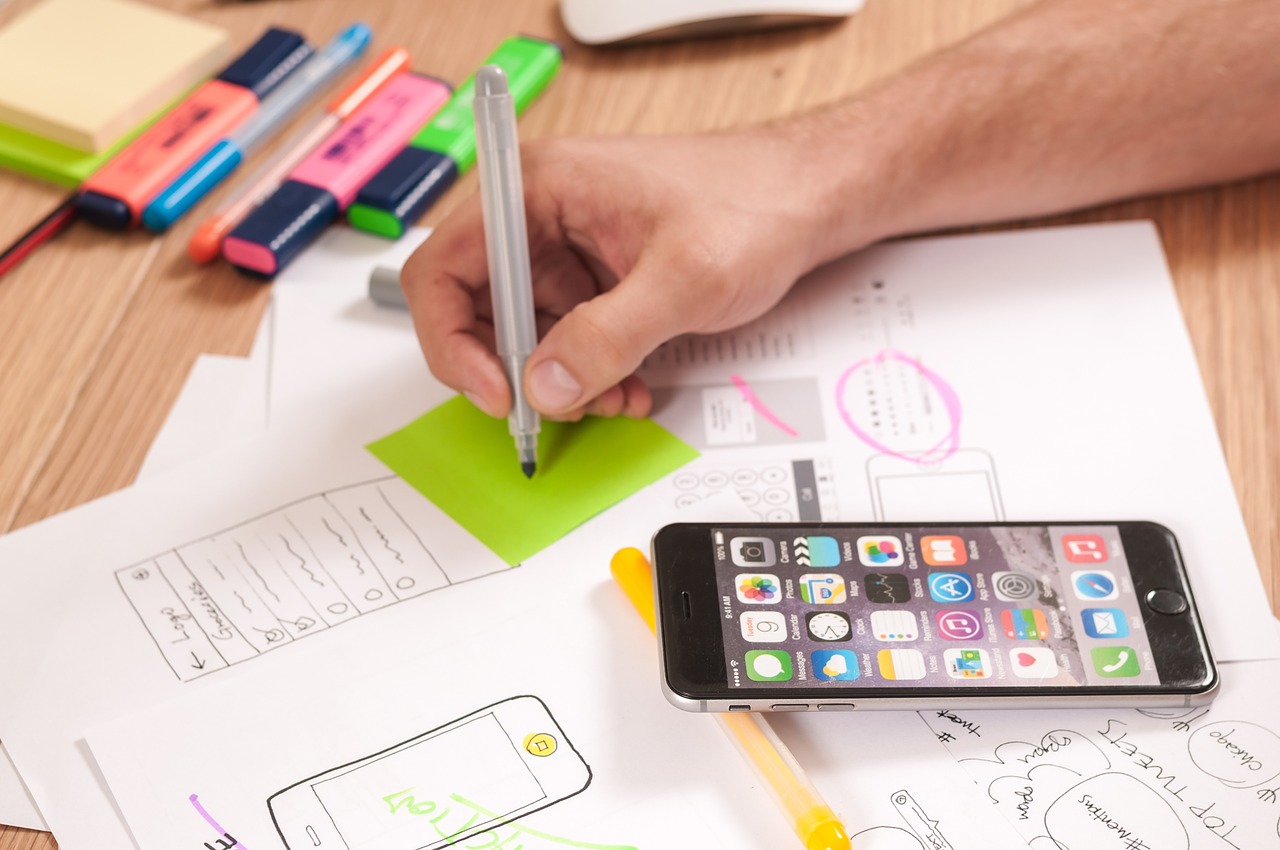 KOST Nedir?
İnsan faaliyetlerinin toplumsal ve bilişsel analizine dayalı tasarım yaklaşımları 
Uygulamada, KOST yöntemden daha çok bir felsefedir, 
Diğer İlişkili Terimler: İşbirlikçi tasarım, Katılımcı tasarım?
KOST’un Anahtar Elemanları
Kullanıcı gereksinimi üzerinde durulur
Teknoloji, görevleri desteklemek üzere tasarlanmış bir araçtır 
Kullanılabilirlik için teknoloji test edilmeli
Kabul edilebilirlik, ana paydaşlar tarafından belirlenir 
İnsanlar ve araçlar sosyo-teknik sistemleri oluşturur
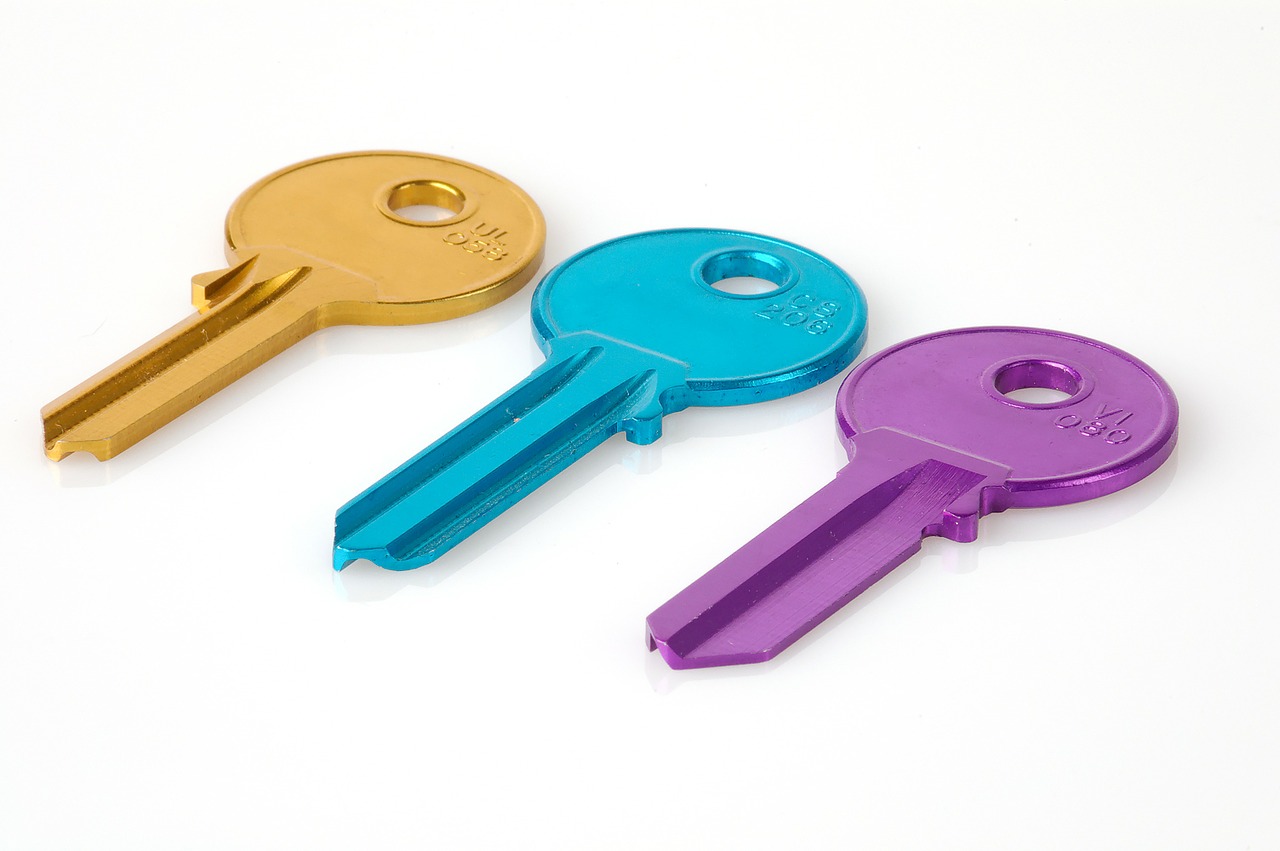 Yeni olan ne?
Tasarım-Test yinelemeleri 
Fazlı Aşamalar testinin tersine
Kullanıcılara erken ve sürekli odaklanma 
Kullanıcılar ne ister? 
Kullanıcılar nasıl çalışır? 
Kullanılabilirlik testinin operasyonel hale getirilmesi 
İhtiyaca göre sıklıkla test etme
Gould’un 4 prensibi (1988) (IBM)
Kullanıcılara erken ve sürekli odaklanma 
Gözlem, mülakat, katılım 
Bilişsel ve davranışsal sorunları anlama 
Kullanıcı testlerine erken ve sürekli odaklanma 
Herşeyi her zaman test edin 
Yinelemeli tasarım 
Tekrar et 
Bütünleşik tasarım 
Çalışmalar bir hedef için - kullanılabilir bir tasarım
KOST aktiviteleri
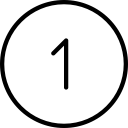 Paydaş tanımlaması 
Sistemden etkilenecek herkes 
Senaryo tanımlaması 
İnsanların muhtemel etkileşimlerinin tanımı 
Katılım araçları kurmak 
Odak grupları 
Tasarım ekibine katkı/katılım 
Arayüz, Kabul edilebilirliğin sadece küçük bir kısmıdır
KOST aktiviteleri
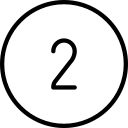 Kullanıcı analizi: Kullanıcının özelliklerini belirleyin 
Uzmanlık 
Eğitim 
Bilgisayar deneyimi 
Motivasyon 
Beklenti 
Yetenekler 
Bu analiz kullanışlılık tanımını sağlar
KOST aktiviteleri
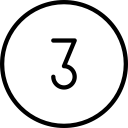 Görev analizi 
Kabul edilebilir performans için gerekli insan ve araç kaynaklarının belirlenmesi 
Kullanıcıların görevlerini ne kadar çok öğrenirsek, onları iyi tasarım yoluyla o kadar destekleyebiliriz.
KOST aktiviteleri
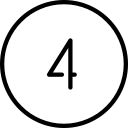 Kullanılabilirlik ölçütlerini belirleme 
İstenilen etkinlik, verimlilik ve memnuniyet seviyelerini oluştur 
Tasarım için bağlam kur 
Prototip 
Genellikle gereksinimleri belirlemek için kullanılıdır
KOST aktiviteleri
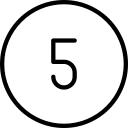 Kullanılabilirlik değerlendirmesi 
Kriter oluşturmak 
Kriterleri karşılamak 
Kullanılabilirlik, tasarım aşamasına uygun olan her türlü yöntemle tekrar tekrar kontrol edilir
Geleneksel KOST
Paydaş kimliği. 
Kullanıcı analizi 
Görev analizi 
Kullanılabilirlik ölçütleri

Prototip ve test 
Yeniden tasarlamak 
Gözden geçirme ölçütleri 

Yukarıdaki gibi 

Kullanılabilirlik testi 

Alan çalışmaları Gelecekteki paydaşlar ve kullanıcı verileri için erken analiz
Süreç 

Değer le
Gereksinimler

Tasarım

Uygulama
Test
Bakım
Sık Görülen Eksiklikler
Sağduyunun çalıştığını varsaymak
Tasarımcıları test denekleri olarak kullanmak 
Görev analizlerinden kaçınma
Test bulgularına bağlı kalmak
Test sonuçlarını kişisel saldırı olarak alma
Metot
Tasarım bir süreçtir 
Yöntem, sürecin yönlendirilmesine hizmet eder. 
Kullanıcıyı düşünün 
Görevi düşünün 
Çevreyi düşünün 
Kullanılabilirliği düşünün 
Testi düşünün
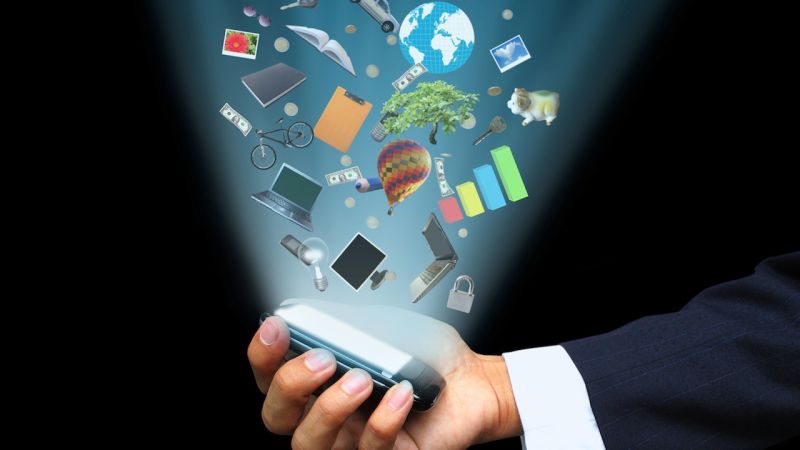 Nasıl?
Senaryolar
Tartışmalar, kağıt prototipleri, anket 
Gerçeklik kontrolü 
Katılımcılara mevcut sonuçları bildirin 
Anlaşma için kriterlerini oluşturun 
Kullanılabilirlik tanımı değişebilir 
Test
Tahmin etmeyin, gösterin
Sosyo-Teknik Yaklaşım (80s)
Sosyo-teknik yaklaşım - bir sistemin sadece teknik yönlerini (araçlar, teknikler, prosedürler) değil, sosyal yönlerini de (rol ağı, ilişkiler ve görevler) ele alır. Mumford (1983) 
Sistem tasarımında sosyo-teknik yaklaşımı uygulayabilmek için, bilgilerin organizasyondan damıtılması gerekmektedir. Bunun tekniği,
mülakatlar, anketler, kontrol listeleri, tablolar ve sonuç listeleridir.
Farklı Lezzetler
ETHICS: Bilgisayar Tabanlı Sistemlerin Etkili Teknik ve İnsani Uygulaması, Mumford, 1995 
Katılımcı Gelişim: PD, Floyd ve diğerleri 1989-İskandinav yaklaşımı 
SSM: Yumuşak Sistemler Metodolojisi, Checkland, 1981 
ISAC: (Bilgi Sistemleri Çalışması ve Değişim Analizi, Lundeberg ve diğerleri, 1982). 
MULTIVIEW: (Avison ve ark., 1990) SSM ve ETİK'in hibrid bir metodolojisi
Bir Geçek Hayat Örneği
Çocuklarla çocuklar için tasarım ... 
Çocuklar için bir yazılım (örn. Elektronik Sözlük) nasıl tasarlarsınız?
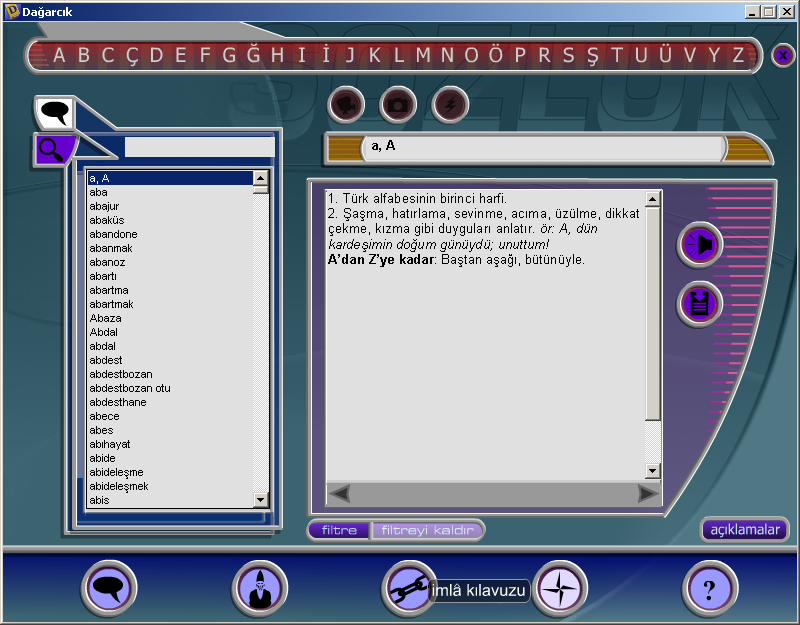 Katılımcı Tasarım...
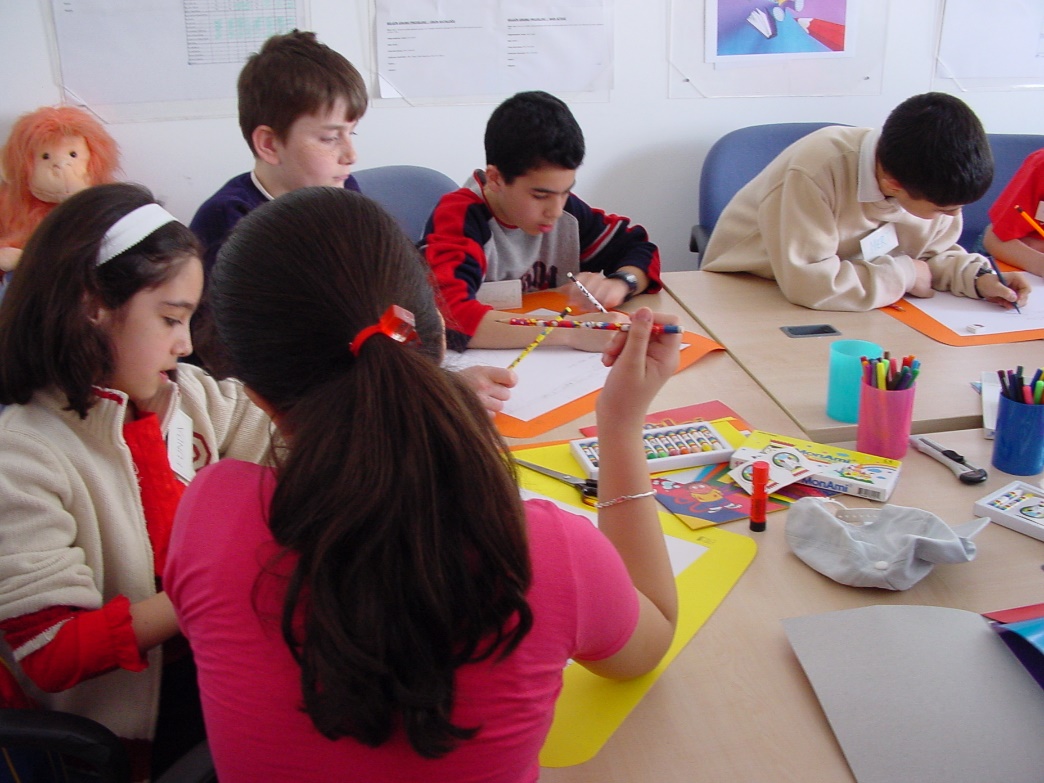 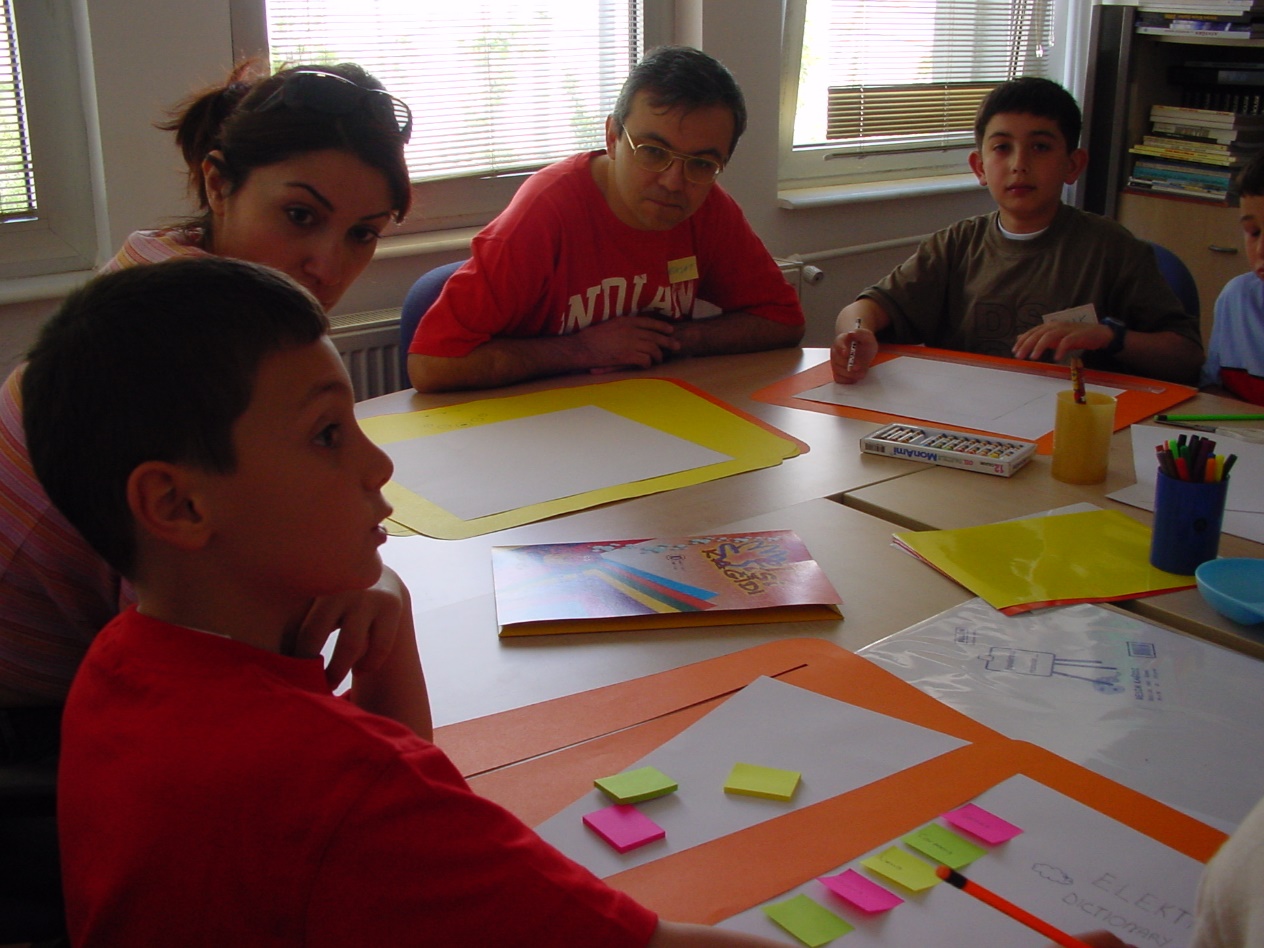 Sonuçlar
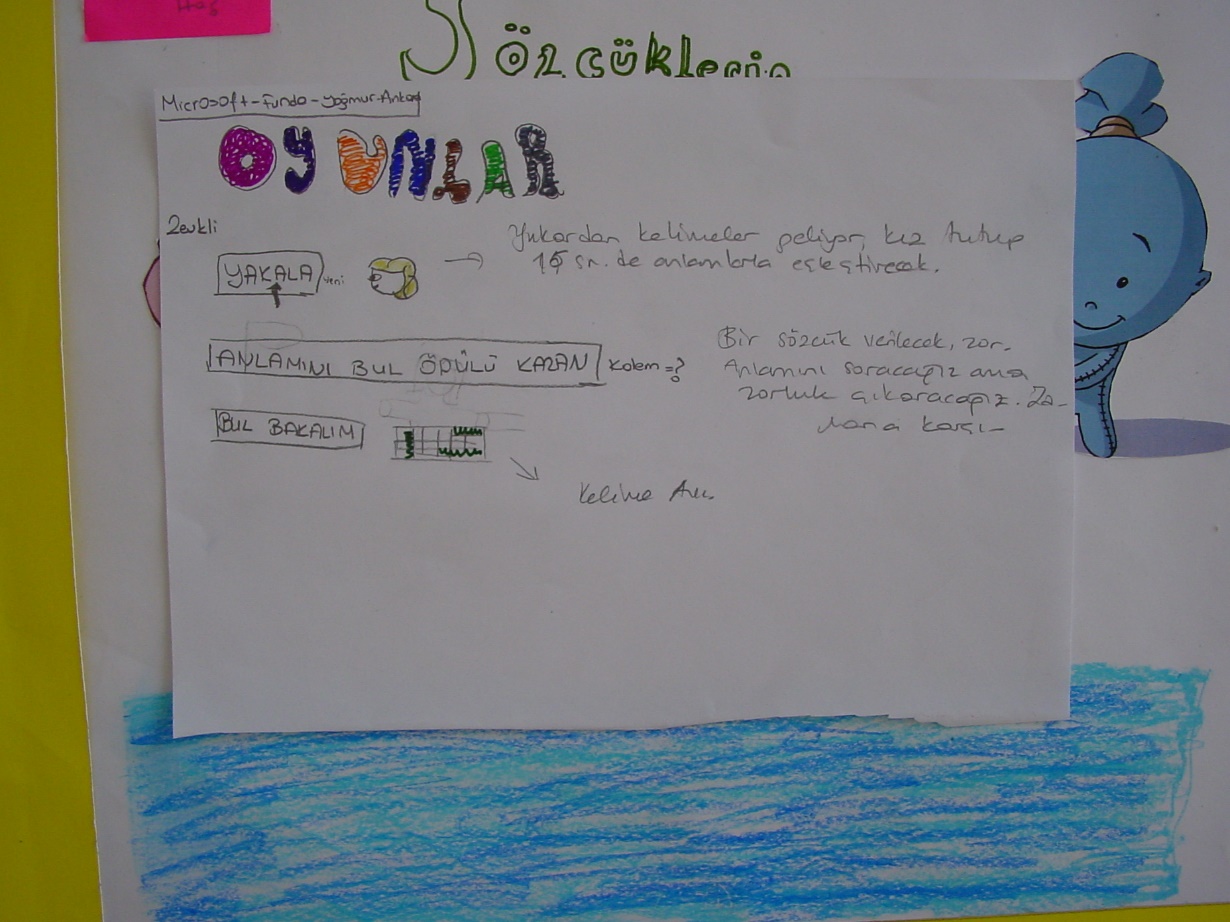 Çevik Yaklaşım
Önem:





Diğer bir deyişle, Büyük fontlarla yazılmış soldaki öğeler sağdakilerden daha önemli 
http://www.agilealliance.com/intro
Çevik Bildirge İlkeleri
En büyük önceliğimiz, kaliteli yazılımların erken ve sürekli olarak gönderilmesi yoluyla müşteriyi memnun etmek
Sistem kurulumunun ileri aşamalarında bile değişen gereksinimleri karşılamak, 
Çevik süreçler, müşterinin rekabet avantajı için değişimi karşılar
İş adamları ve geliştiriciler proje boyunca günlük olarak birlikte çalışmalıdır 
Sadelik gereklidir
http://www.agilemanifesto.org/principles.html
Bölüm sonu etkinliği
Şelale, Spiral ve Çevik metodolojileri derinlemesine araştırıp, karşılaştırmasını yapın. Küçük, orta ve büyük boyutlu projelerde hangileri daha kullanışlı olur belirlemeye çalışın.
Gelecek Ders
İnsan Bilgisayar Etkileşiminin Organizasyonel Boyutu